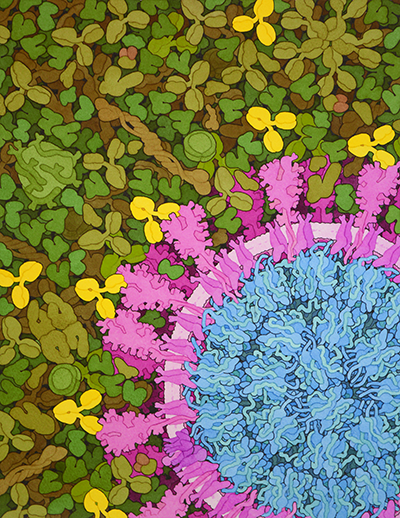 Immunity and Vaccine Action
Dr. Robert Seiser
Roosevelt University
Illustration by David S. Goodsell, RCSB Protein Data Bank
[Speaker Notes: David S. Goodsell, RCSB Protein Data Bank and Springer Nature; doi: 10.2210/rcsb_pdb/goodsell-gallery-025]
Module 3, Part 1 – From Naïve to Immune
The importance of awareness in our interactions
Cells and molecules of the immune system
Innate and adaptive immunity
Protective immunity and memory
Vaccines and immunization
Herd immunity
The importance of awareness in our interactions
This simulation shows how disease spread can depend on person-to-person interactions.

Individuals are shown in one of three conditions: 
healthy, 
infected with the disease (contagious)
recovered from the disease (not contagious)
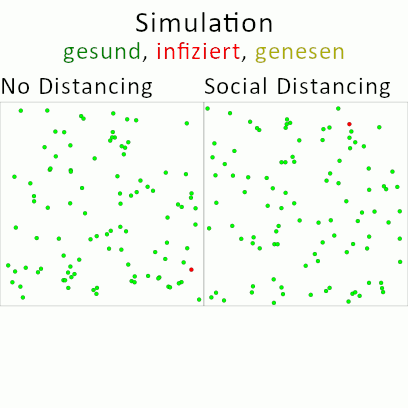 healthy
recovered
infected
Adapted from Wikimedia Commons https://commons.wikimedia.org/wiki/File:Simulation_social_distancing_2.gif
[Speaker Notes: https://commons.wikimedia.org/wiki/File:Simulation_social_distancing_2.gif

Run simulation in slideshow mode. Note outcomes for individuals who self-regulate with respect to interactions (left panel)  and those who do not (right panel). In this simulation, assume recovery for all infected individuals. In discussion, highlight that there is a difference in results over time depending on the individual self-recognition and decisions about how to interact to others.]
The importance of awareness in our interactions
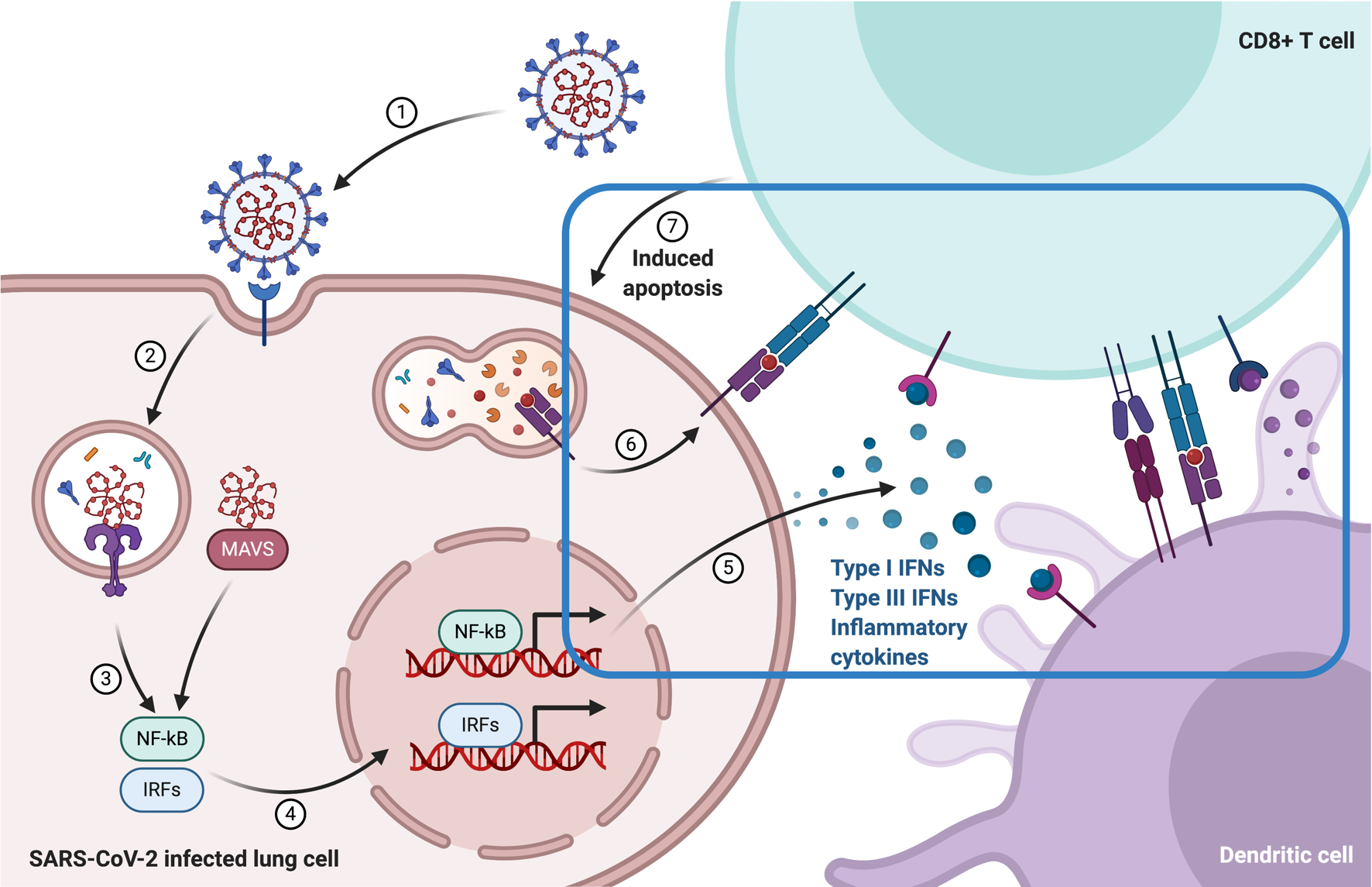 At the cellular level, the severity of disease also depends on the ability to recognize and control interactions 

Cells interact with each other and make decisions about what to do in response
Image generated using Biorender.com
[Speaker Notes: Interactions among cells in our bodies include direct connections between molecules on the surface of cells, as well as the release and recognition of signaling molecules like cytokines. These interactions help cells recognize each other and provide information about non-self molecules (like viruses) that a human cell might contain.]
The importance of awareness in our interactions
Our ability to resist disease is based on self- and non-self recognition

An infection is less likely to make us sick if our body knows we’ve been infected before
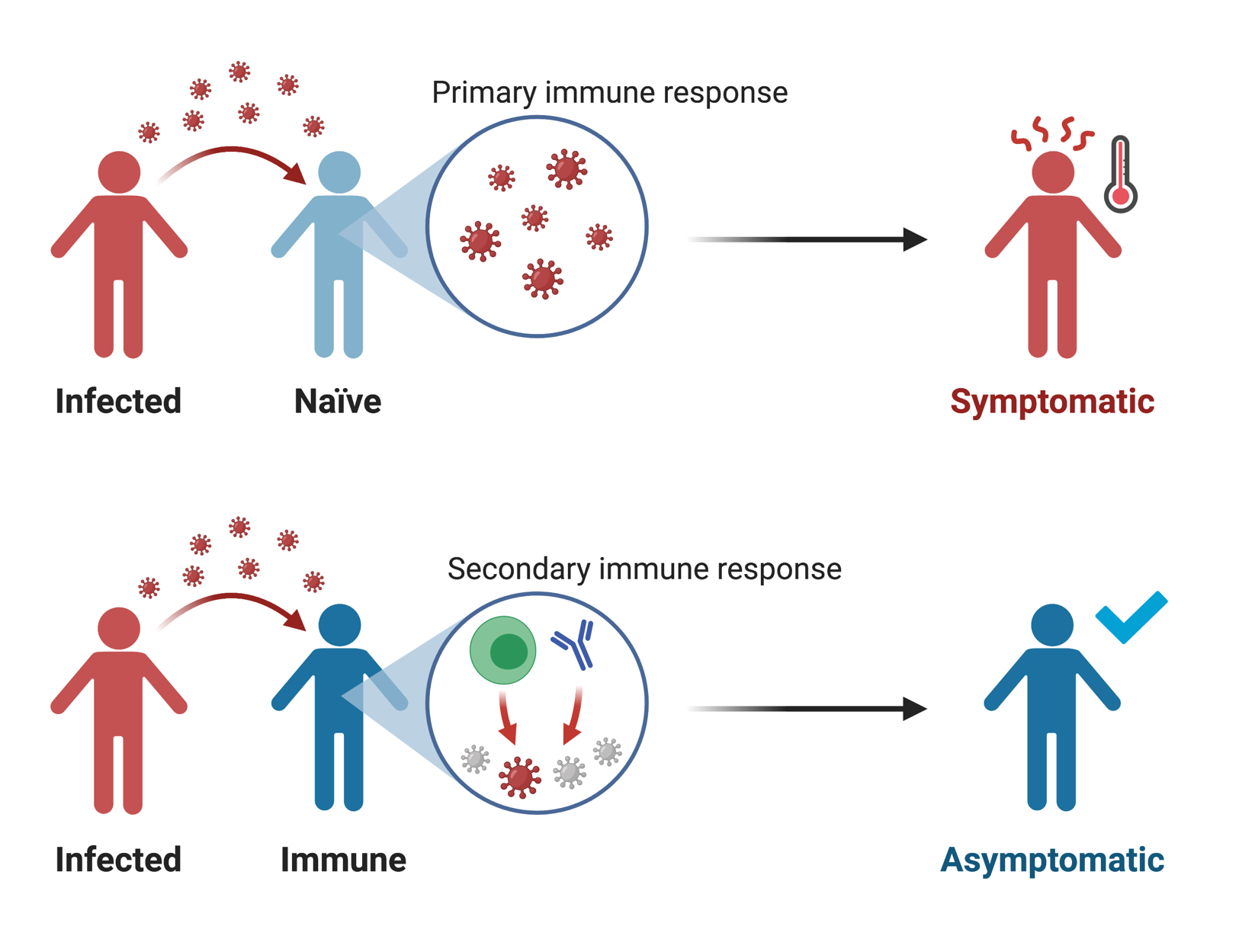 Image generated using Biorender.com
[Speaker Notes: A naïve individual has an immune system that has not yet “seen” and made a response to a non-self pathogen. If they are exposed to the pathogen, they get infected and may show symptoms. In the case of coronavirus, these symptoms may be mild or severe as the immune system fights off the infection. Once immune to the pathogen, re-exposure leads to a stronger, faster and more specific response, so that someone may not become sick and is much likely to spread the pathogen to others.]
Cells and molecules of the immune system
The immune system is made up of specialized cells found throughout the body
It monitors, recognizes and targets non-self molecules
Immunity is caused by the parts of this system working to fight infection
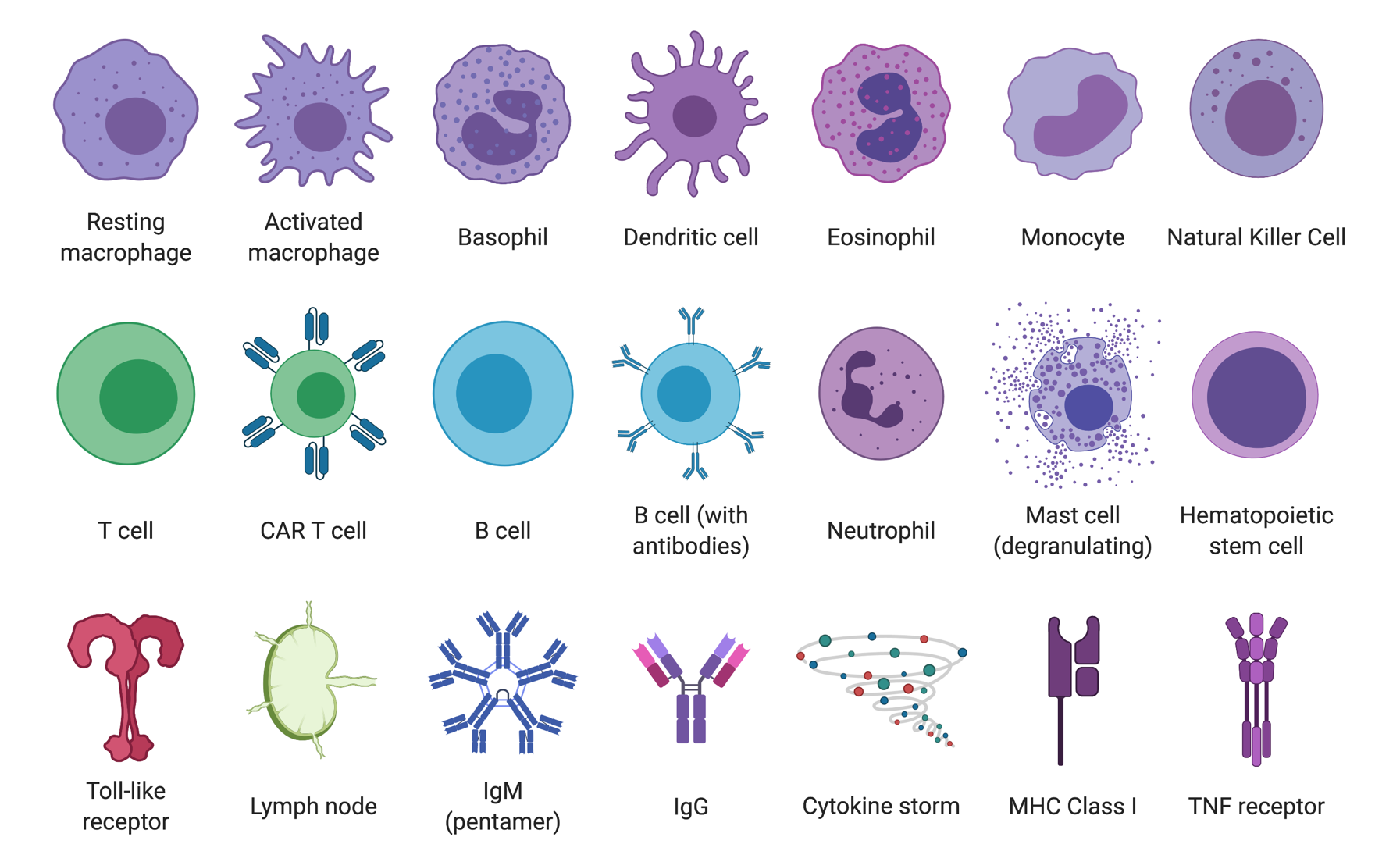 Image generated using Biorender.com
Innate and adaptive immunity
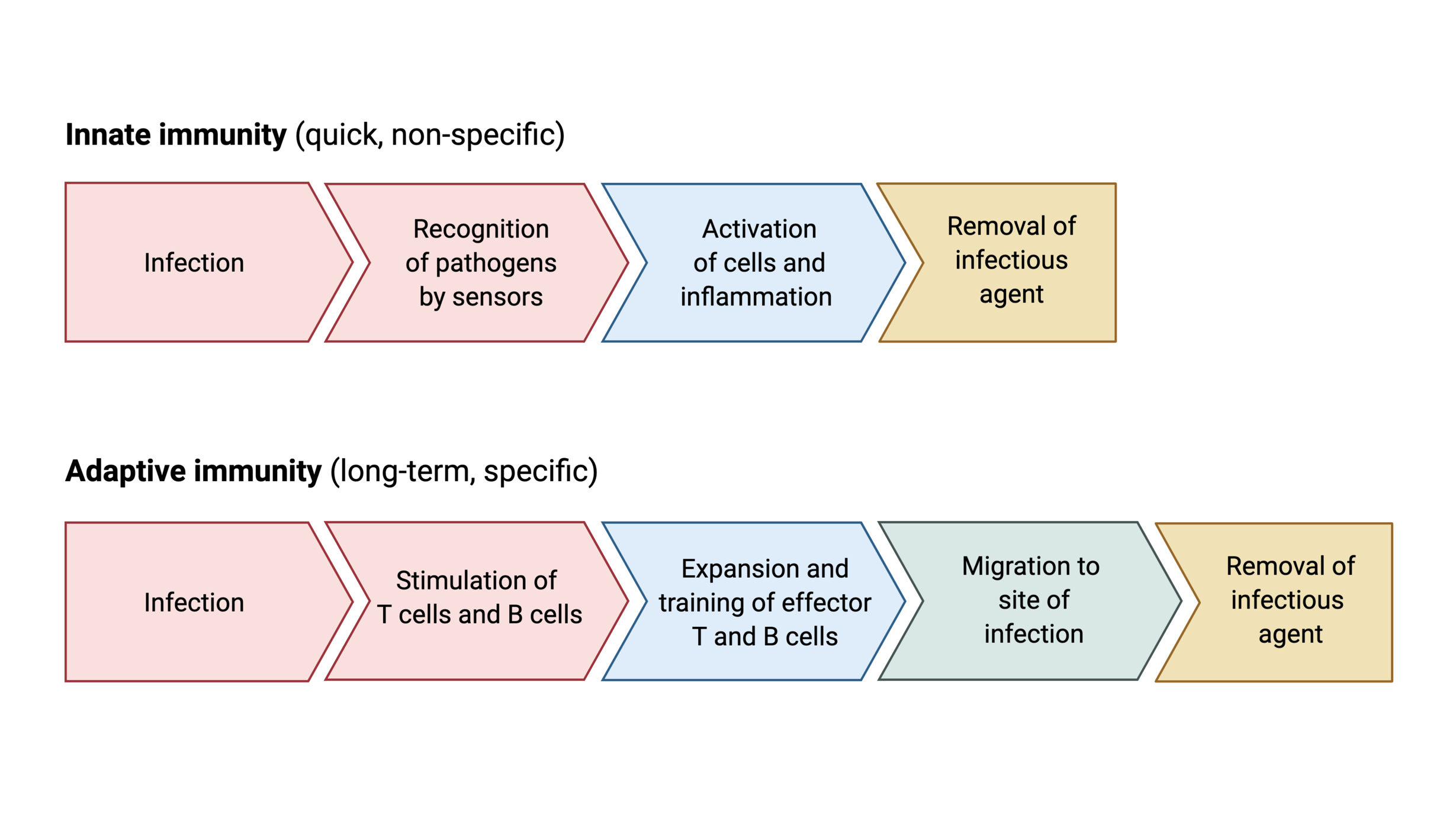 Biorender – innate and adaptive
Image generated using Biorender.com
[Speaker Notes: Responses to infection involve both innate and adaptive immune responses. When we first encounter a new pathogen that we are not “immune” to, the innate immune response works first to recognize and minimize the spread of the infection in the body. The adaptive response develops over several days to make a specific response based on the molecular composition of the pathogen. The innate response is responsible for many of the symptoms associated with infection – fever, inflammation, coughing, sneezing, etc.]
Innate immune response
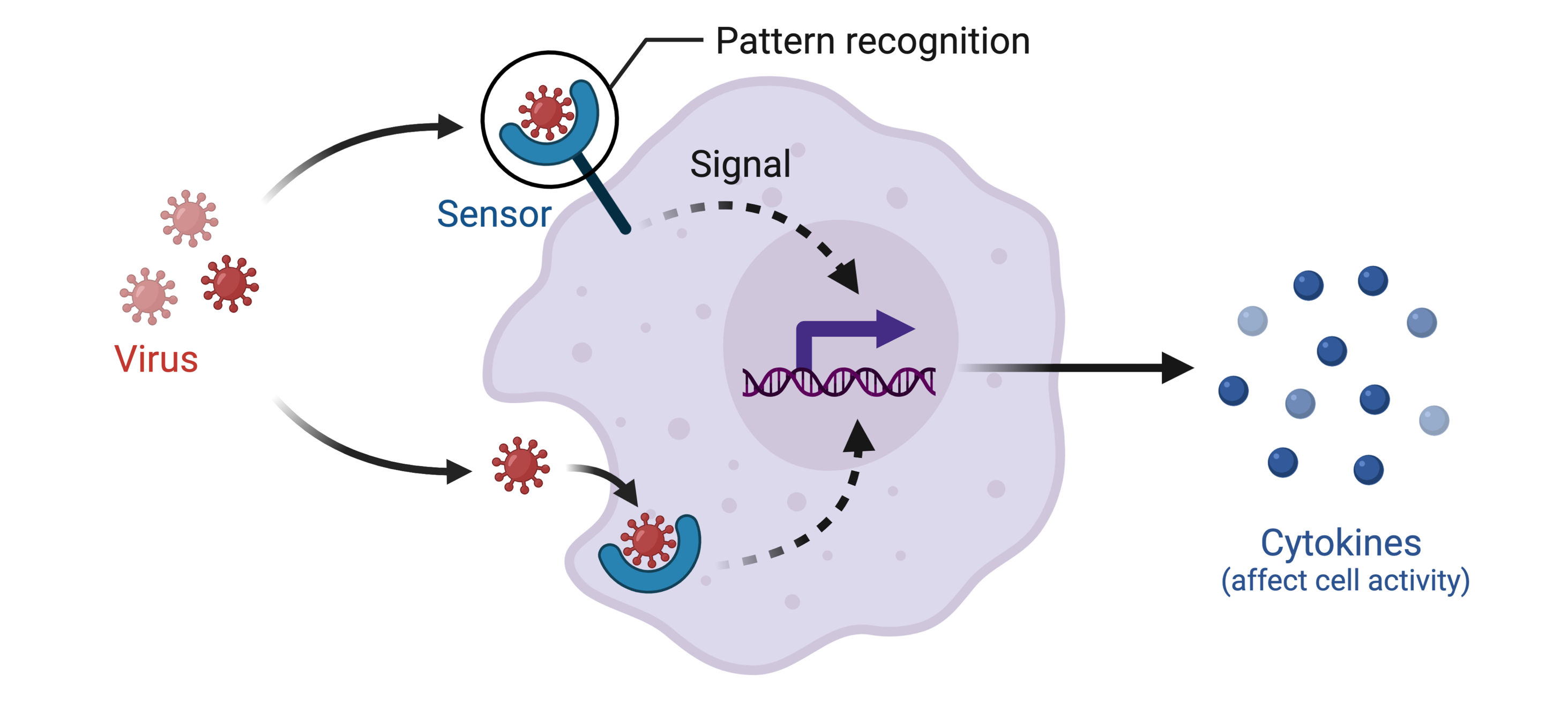 Biorender – innate and adaptive
Image generated using Biorender.com
[Speaker Notes: The innate immune response relies on the recognition of patterns on pathogens that have not been “seen” before. Viruses, bacteria, etc. all trigger different variants of the innate response.]
Adaptive immune response
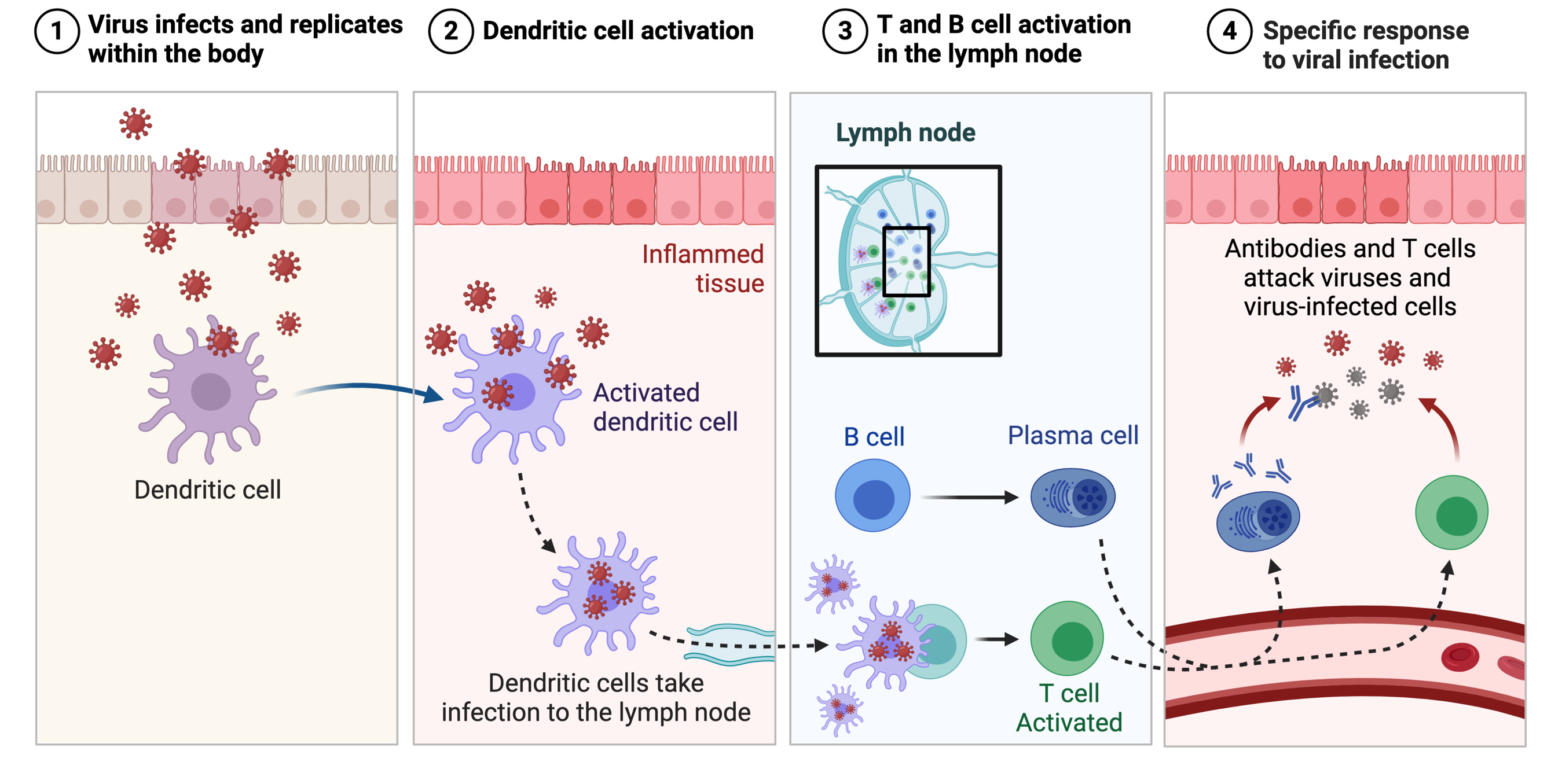 Image generated using Biorender.com
[Speaker Notes: The adaptive immune response processes pathogens and stimulates a response that involves specific recognition of the pathogen. Antibodies and cell surface receptors are made that exactly match the molecular signature of the pathogen.]
Protective immunity and memory
Infection with a pathogen leads to a coordinated response by the immune system

The system forms immunological memory of its interactions with the pathogen and remains prepared for later infections
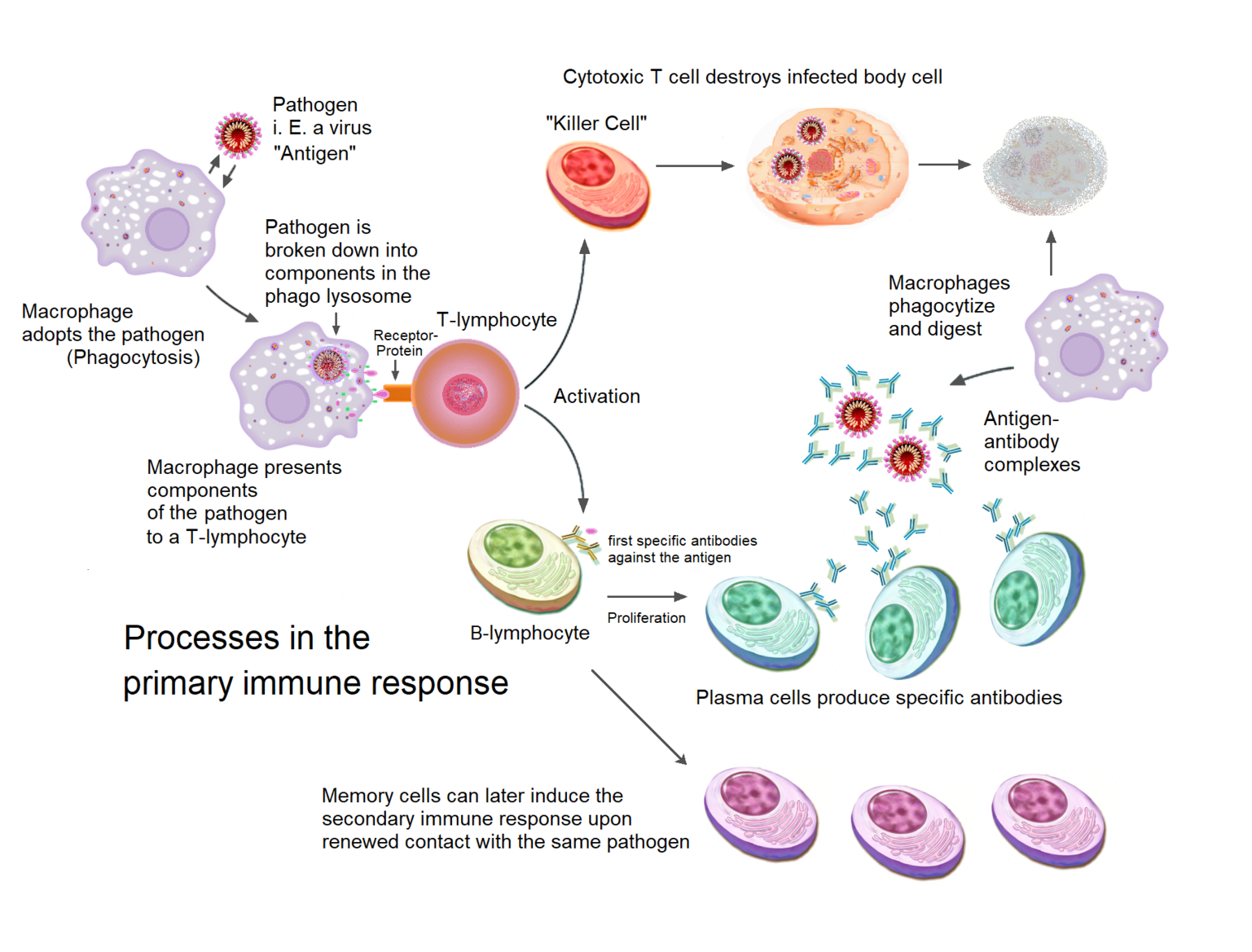 Adapted from Wikimedia Commons https://commons.wikimedia.org/wiki/File:Primary_immune_response_1.png
[Speaker Notes: Image courtesy of Wikimedia Commons
https://commons.wikimedia.org/wiki/File:Primary_immune_response_1.png]
Protective immunity and memory
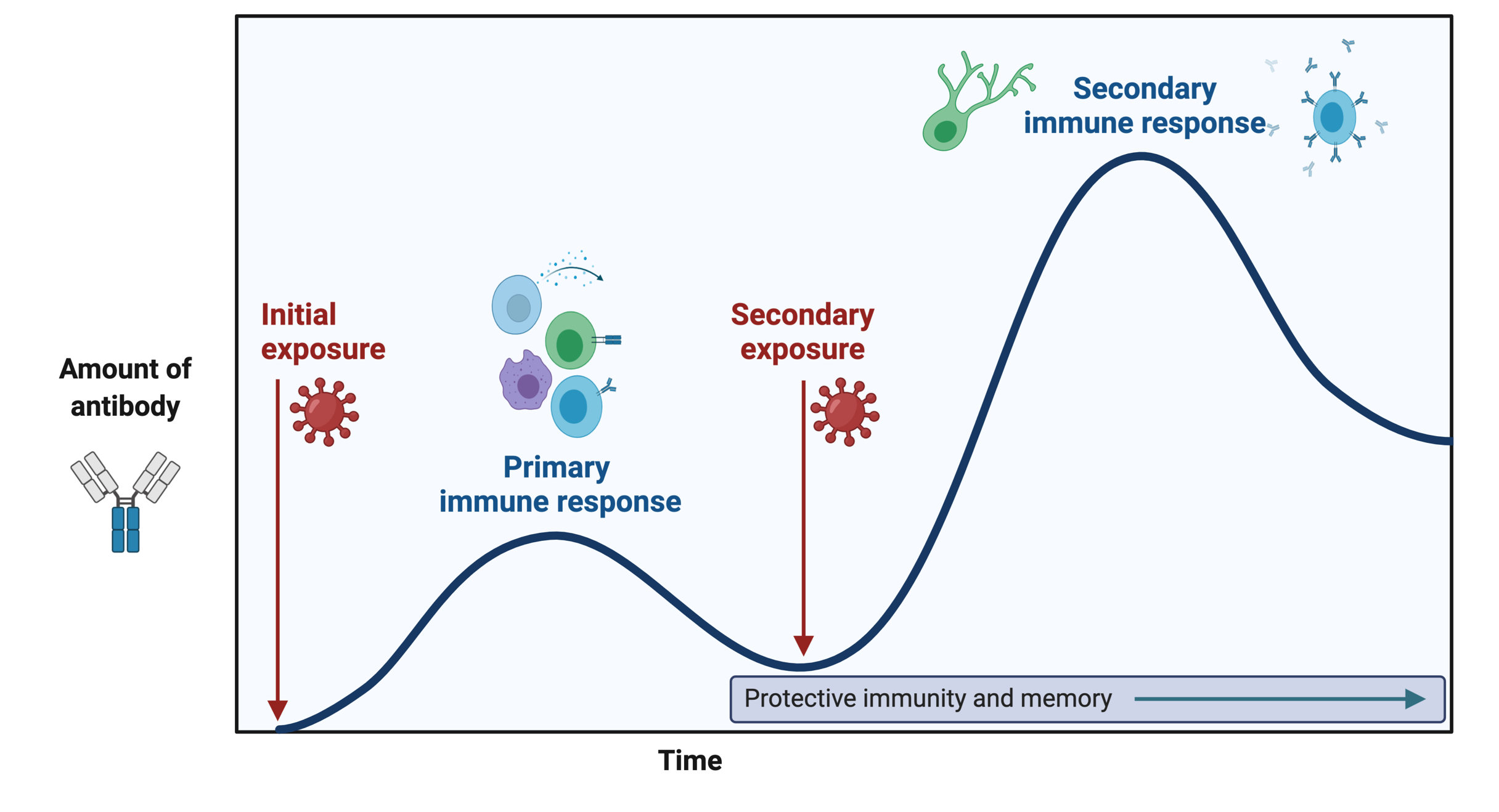 Biorender – timeline
Image generated using Biorender.com
[Speaker Notes: The primary immune response relies on both innate and adaptive components of the immune system. Both general and specific types of antibodies are produced to help target the pathogen for destruction. The production of specific antibodies and memory cells leads to protective immunity, so that if someone is re-exposed to the pathogen, they can make large amounts of specific antibodies quickly. The secondary immune response does not rely as heavily on non-specific innate responses.]
Protective immunity and memory
Protective immunity means we can avoid getting sick if exposed to someone who is infected.
It also means that we are less likely to infect others. 
But getting sick to build immunity is risky!
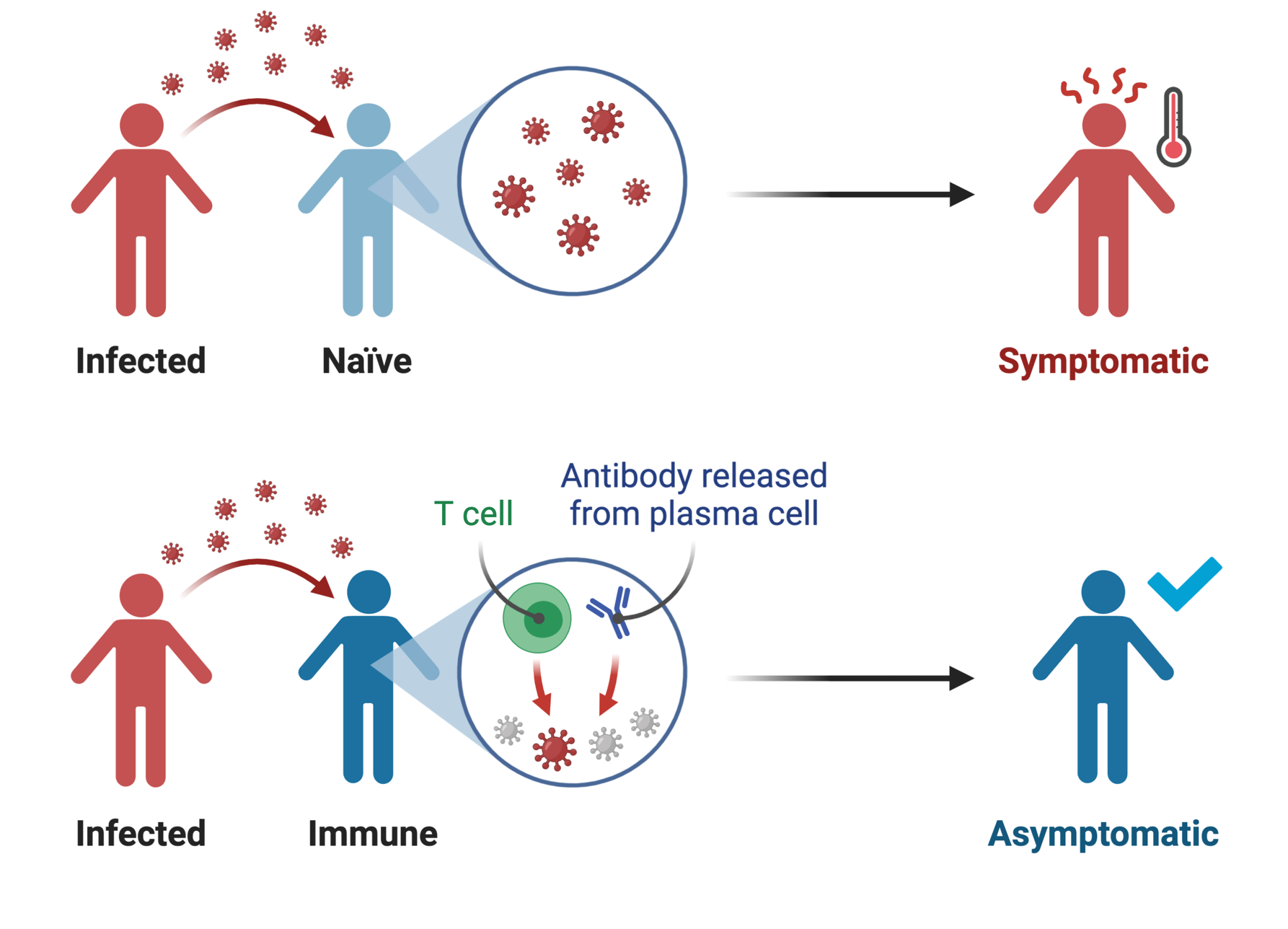 Image generated using Biorender.com
[Speaker Notes: Image generated using Biorender.com]
Vaccines and immunization
The goal of a vaccine is to stimulate the immune response for protective immunity without the risks of disease
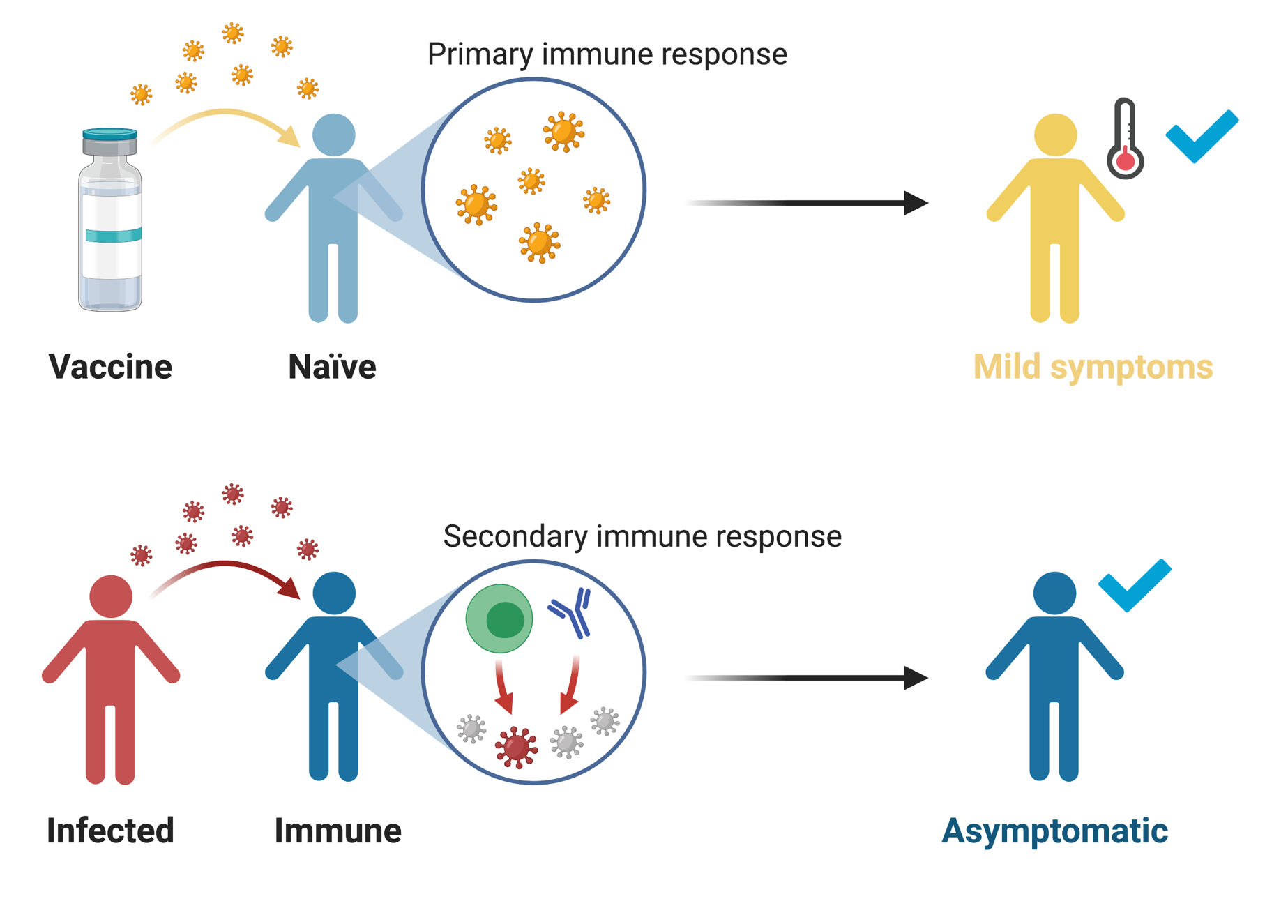 Image generated using Biorender.com
[Speaker Notes: A vaccine takes the place of a live pathogen and is used to train the immune system to make specific antibodies and memory cells. There is still a primary immune response, but the symptoms of infection are milder and the risk of complications from innate responses is lower.]
Vaccines and immunization
An early form of immunization, variolation, used exposure to small amounts of a pathogen to stimulate a mild reaction

This practice dates back over 1000 years and was carried out in Asia and Africa before its introduction to Europe and the Americas
Public Domain Image
[Speaker Notes: Smallpox variolation involved collection of variola virus from pustules in an infected person. These were blown directly into the nasal passages of a naïve individual, who would have (hopefully) mild symptoms and develop protective immunity.]
Vaccines and immunization
Vaccination - exposure to a less dangerous version of a pathogen – is a safer way of building protective immunity
Experiments carried out by Edward Jenner are an early example
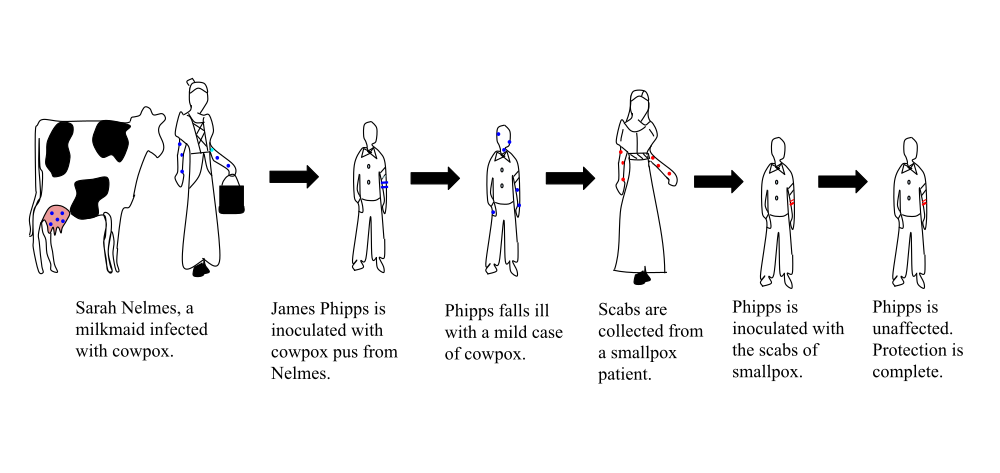 Adapted from Wikimedia Commons https://commons.wikimedia.org/wiki/File:Edward_Jenner-_Smallpox.svg
[Speaker Notes: https://commons.wikimedia.org/wiki/File:Edward_Jenner-_Smallpox.svg
The process above shows the steps taken by Edward Jenner to create vaccination. Edward Jenner, the father of vaccination, created the first vaccine for smallpox. He did this by inoculating James Phipps with cowpox, a similar virus of smallpox, to create immunity, unlike variolation, which used smallpox to create an immunity to itself. (Wikipedia)]
Vaccines and immunization
Modern vaccines stimulate the immune response but are not active and can’t replicate within the body
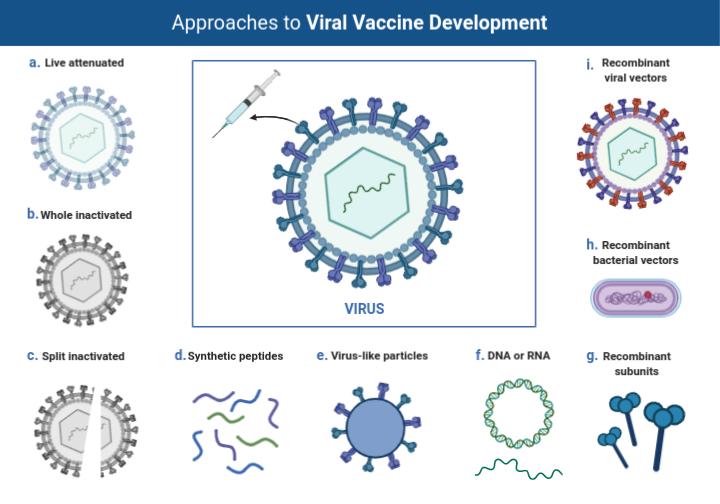 Image generated using Biorender.com
[Speaker Notes: While variolation and early vaccination relied on controlled doses of live pathogen, modern vaccines use the molecular signatures of viruses to stimulate the immune system. These molecules are derived from viruses themselves or are made separately in a laboratory. The vaccine components cannot be used to make new viruses, so someone who receives a vaccine is not contagious. This also explains why some vaccines require more than one dose, as the body may need to have secondary exposure in order to fully develop protective immunity.]
Herd immunity is protective immunity for a population
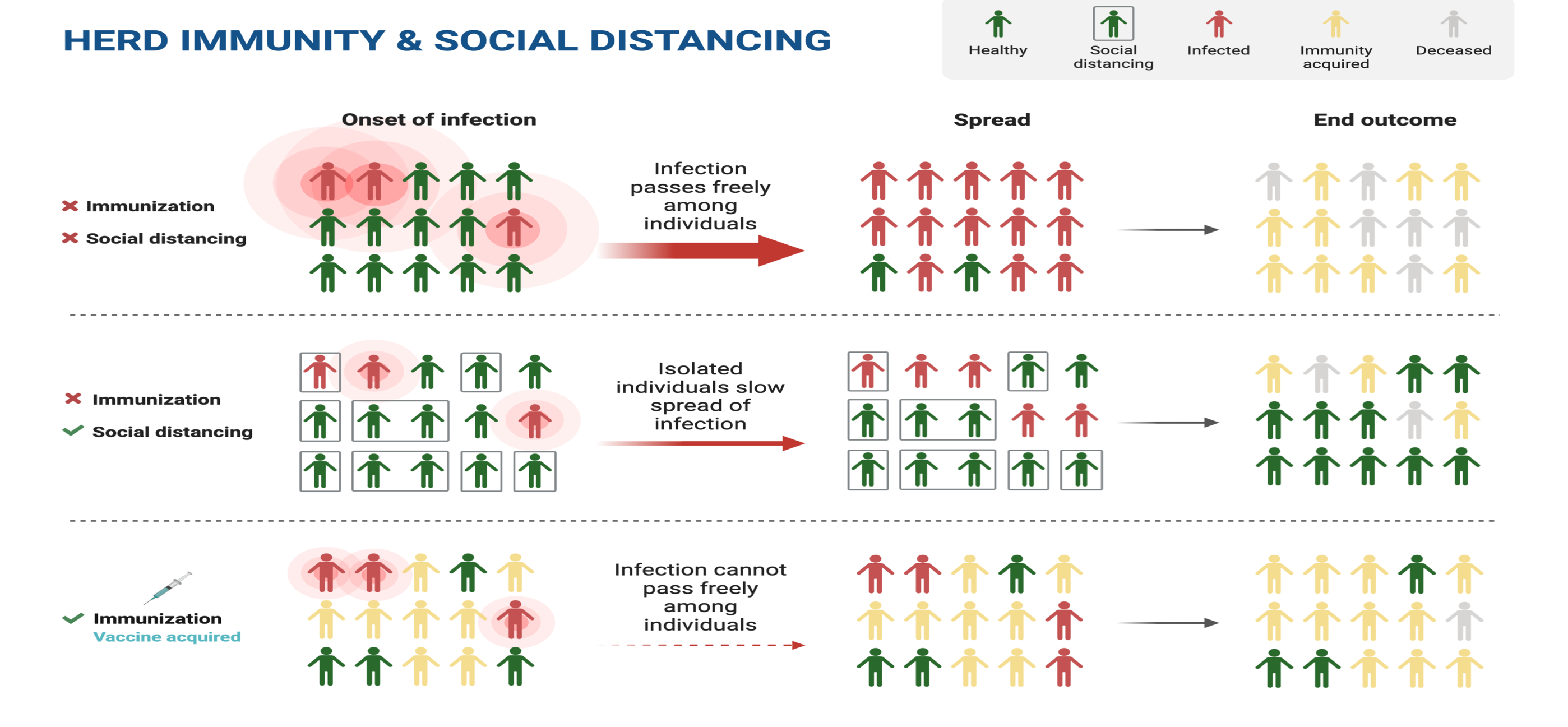 Image generated using Biorender.com
[Speaker Notes: This figure uses the color scheme of the simulation in Slide 2 along with the icons in the following slides. It illustrates multiple paths to herd immunity, a situation in which disease spread in a population is limited due to a sufficient number of people becoming immune. Note that there are multiple paths to herd immunity that involve different rates of infection and death from disease. Social distancing can “stand in” for vaccination as it limits interactions between healthy and infected individuals. Immunization, especially in combination with social distancing, can both slow the spread of the pathogen and protect individuals from becoming severely ill. Vaccination, then, is the preferred means of getting to herd immunity. Being mindful of our interactions with others is the best way to stay safe.]
One-sentence summary
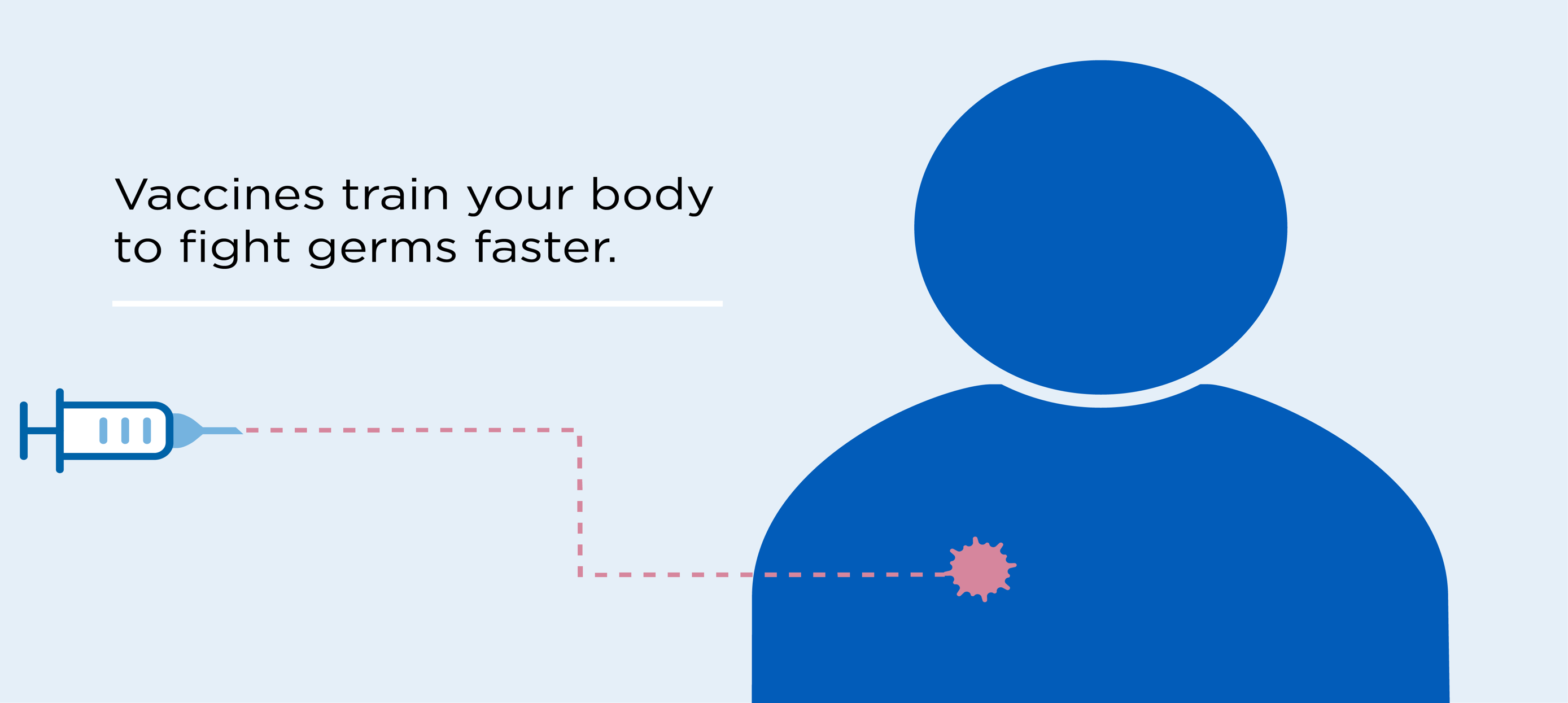 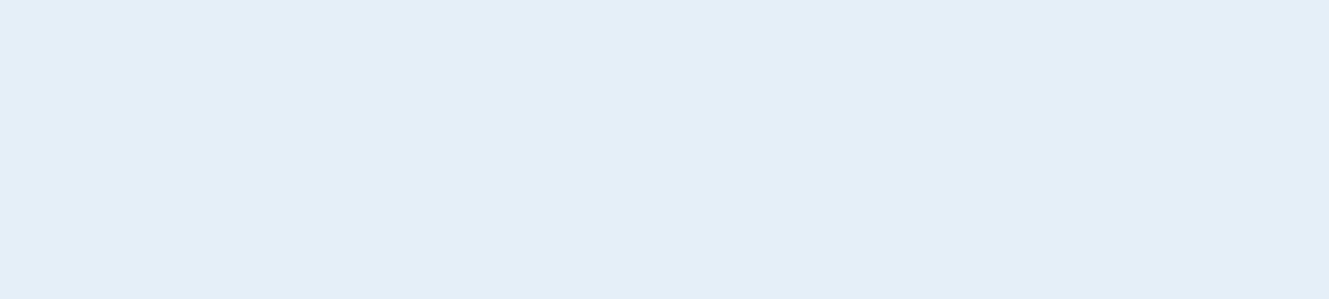 Vaccines train your body to fight germs faster and with less risk of illness.
Adapted from CDC.gov
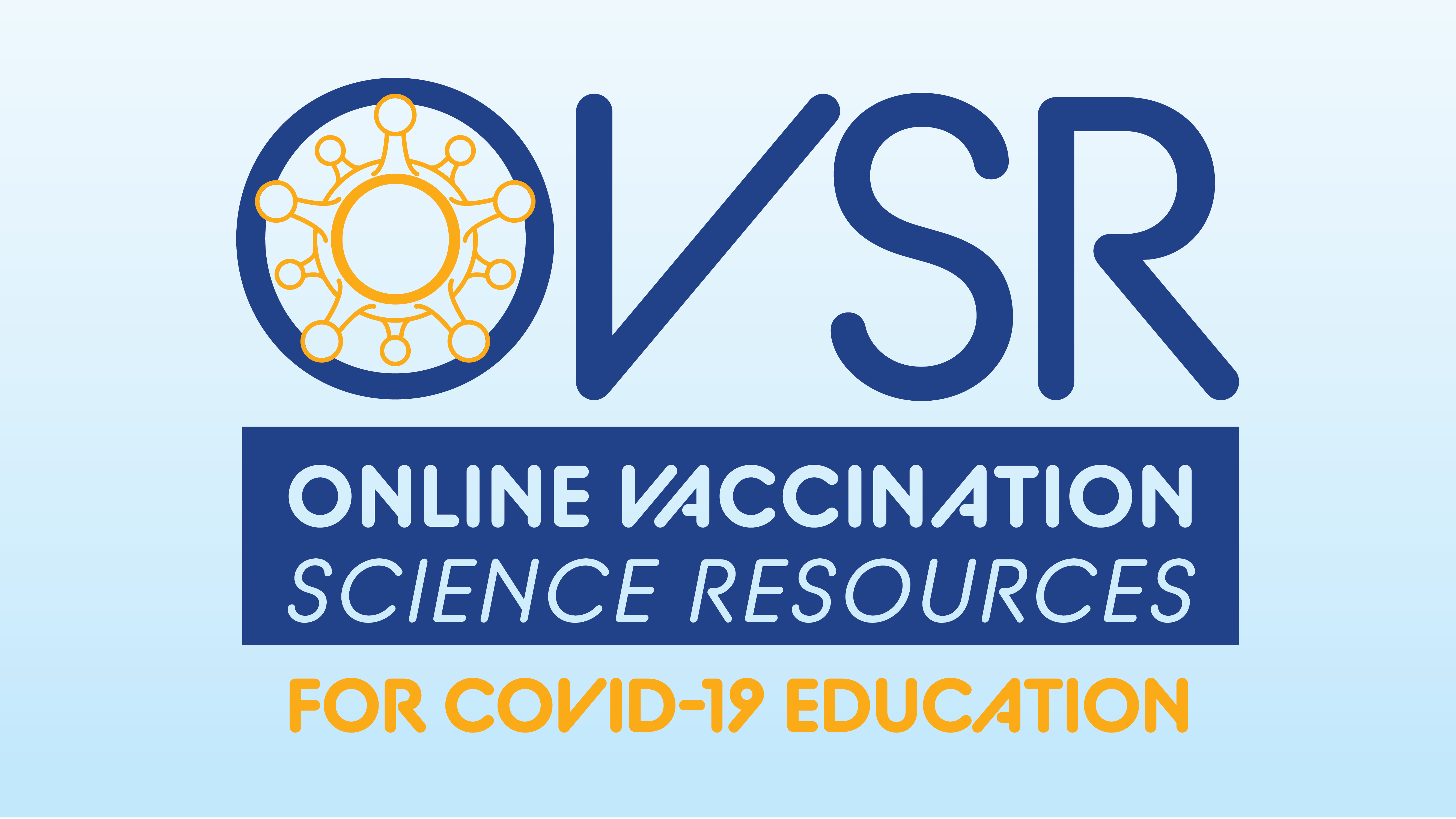